File utilities and command environments
Curtis Huttenhower (chuttenh@hsph.harvard.edu)
Eric Franzosa (franzosa@hsph.harvard.edu)

http://huttenhower.sph.harvard.edu/bst281
The unix and linux (*nix) philosophy
Work at the command line (terminal)
Manipulate data as text, often with tab-delimited rows
Build/use programs that perform specific tasks very well
Chain together programs to perform complex tasks
“Chaining” involves passing data as STDIN/STDOUT streams
2/27/18
2
The command line and you
Being comfortable on the command line is helpful for data analysis/coding
Command line tools save you from reinventing the wheel
The data analysis programming trifecta:
Command line experience
A utility language for data manipulation (e.g. Python)
A statistical analysis and graphics language (e.g. R, though Python works too)
The command line is a 90/10 learning process:
90% of the data questions you’ll encounter can be answered with 10% of the command line functionality (which you can master in a few weeks)
The rest you pick up bit-by-bit over your career
2/27/18
3
Using command-line tools
If you’re on a mac (or Linux), you have all of these built-in
Not available by default in Windows command prompt, but a few options:
Cygwin (mini-Linux that runs as a terminal program on Windows)
Windows 10 Bash shell (experimental)
GOW (Gnu on Windows) lightweight Cygwin alternative
Installs ~100 basic linux programs for use in the default Windows Command Prompt
This is what I use
2/27/18
4
*nix utilities: man
2/27/18
5
*nix utilities: man
LESS(1)                                                               General Commands Manual                                                              LESS(1)

NAME
       less - opposite of more

SYNOPSIS
       less -?
       less --help
       less -V
       less --version
       less [-[+]aABcCdeEfFgGiIJKLmMnNqQrRsSuUVwWX~]
            [-b space] [-h lines] [-j line] [-k keyfile]
            [-{oO} logfile] [-p pattern] [-P prompt] [-t tag]
            [-T tagsfile] [-x tab,...] [-y lines] [-[z] lines]
            [-# shift] [+[+]cmd] [--] [filename]...
       (See the OPTIONS section for alternate option syntax with long option names.)

DESCRIPTION
       Less  is  a  program  similar  to more (1), but it has many more features.  Less does not have to read the entire input file before starting, so with large
       input files it starts up faster than text editors like vi (1).  Less uses termcap (or terminfo on some systems), so it can run on a variety  of  terminals.
       There  is even limited support for hardcopy terminals.  (On a hardcopy terminal, lines which should be printed at the top of the screen are prefixed with a
       caret.)

       Commands are based on both more and vi.  Commands may be preceded by a decimal number, called N in the descriptions below.  The number is used by some com‐
       mands, as indicated.

COMMANDS
       In the following descriptions, ^X means control-X.  ESC stands for the ESCAPE key; for example ESC-v means the two character sequence "ESCAPE", then "v".

       h or H Help: display a summary of these commands.  If you forget all the other commands, remember this one.

       SPACE or ^V or f or ^F
              Scroll  forward N lines, default one window (see option -z below).  If N is more than the screen size, only the final screenful is displayed.  Warn‐
              ing: some systems use ^V as a special literalization character.

       z      Like SPACE, but if N is specified, it becomes the new window size.
2/27/18
6
*nix utilities: ls
2/27/18
7
*nix utilities: rm
2/27/18
8
*nix utilities: cp
2/27/18
9
*nix utilities: mv
2/27/18
10
Path syntax
2/27/18
11
*nix utilities: cat
2/27/18
12
*nix utilities: less
2/27/18
13
*nix utilities: grep
2/27/18
14
*nix utilities: cut
2/27/18
15
*nix utilities: sort
2/27/18
16
*nix utilities: uniq
2/27/18
17
*nix utilities: wc
2/27/18
18
*nix utilities: head/tail
2/27/18
19
*nix utilities: column
2/27/18
20
*nix utilities: sed
2/27/18
21
Chaining programs
Most programs read from STDIN and write to STDOUT
To start a chain:
cat *.txt
Useful for processing multiple files, changing the first command in the chain
grep “Hello” my_file.txt
Read file as first argument
grep “Hello” < my_file.txt
Another way to provide a single file as STDIN
Use the pipe ‘|’ to direct STDOUT of program N as STDIN of program N+1
grep “Hello” my_file.txt | sort
Can do this repeatedly
grep “Hello” my_file.txt | sort | uniq | wc -l
Dump the results to a file (OVERWRITES!)
grep “Hello” my_file.txt | sort | uniq | wc -l > hello_count.txt
2/27/18
22
*nix utilities: diff
2/27/18
23
Chaining programs
2/27/18
24
Chaining programs
Consider hmp2012_metadata.tsv
(Simplified) metadata for Human Microbiome Project samples
Each sample comes from a body site of a particular subject at a given visit
Questions:
How many unique subjects? Body sites?
What are the six most commonly sampled body sites?
How many “Retroauricular_crease” (ear) samples, ignoring left/right distinction?
How many subjects contributed more than 10 samples?
How many (subject, body site) pairs were sampled 3 times?
Are there any technical replicates?
Unique samples with same (subject, body site, visit) triple
2/27/18
25
Chaining programs (solutions)
How many unique subjects?
cut -f2 hmp2012_metadata.tsv | grep -v "SUBJECT_ID" | sort | uniq | wc -l
ans = 103
How many unique body sites?
cut -f4 hmp2012_metadata.tsv | grep -v “BODY_SITE" | sort | uniq | wc -l
ans = 16
What are the six most commonly sampled body sites?
cut -f4 hmp2012_metadata.tsv | sort | uniq -c | sort | tail -n 6
ans = Posterior_fornix, Anterior_nares, Buccal_mucosa, Supragingival_plaque, Tongue_dorsum, Stool
How many “Retroauricular_crease” (ear) samples, ignoring left/right distinction?
cut -f4 hmp2012_metadata.tsv | sed "s/^[LR]_//g" | sort | uniq -c
27
2/27/18
26
Chaining programs (solutions, cont.)
How many subjects contributed more than 10 samples?
cut -f2 hmp2012_metadata.tsv | sort | uniq -c | sort | tail -22
ans = 21
How many (subject, body site) pairs were sampled 3 times?
cut -f2,4 hmp2012_metadata.tsv | sort | uniq -c | sort | tail -16
ans = 15 (including pairs sampled >3 times)
Are there any technical replicates?
cut -f2,3,4 hmp2012_metadata.tsv | sort | uniq -c | sort
ans = yes
2/27/18
27
Calling command-line tools in Python: subprocess
import subprocess
subprocess.call( “ls -l | wc -l”, shell=True )
Runs the given command
Output goes to the screen when command is FINISHED
subprocess.check_output( “ls -l | wc -l”, shell=True )
Runs the given command
Output returned as a STRING when command is FINISHED
Can then be manipulated in Python
Multiline output delimited by “\n”
subprocess.Popen( ) for more advanced options
Provides a “handle” to the process that you can interact with (like a file handle)
E.g. live-stream output rather than waiting for process to finish
2/27/18
28
https://www.codecademy.com/learn/learn-the-command-line
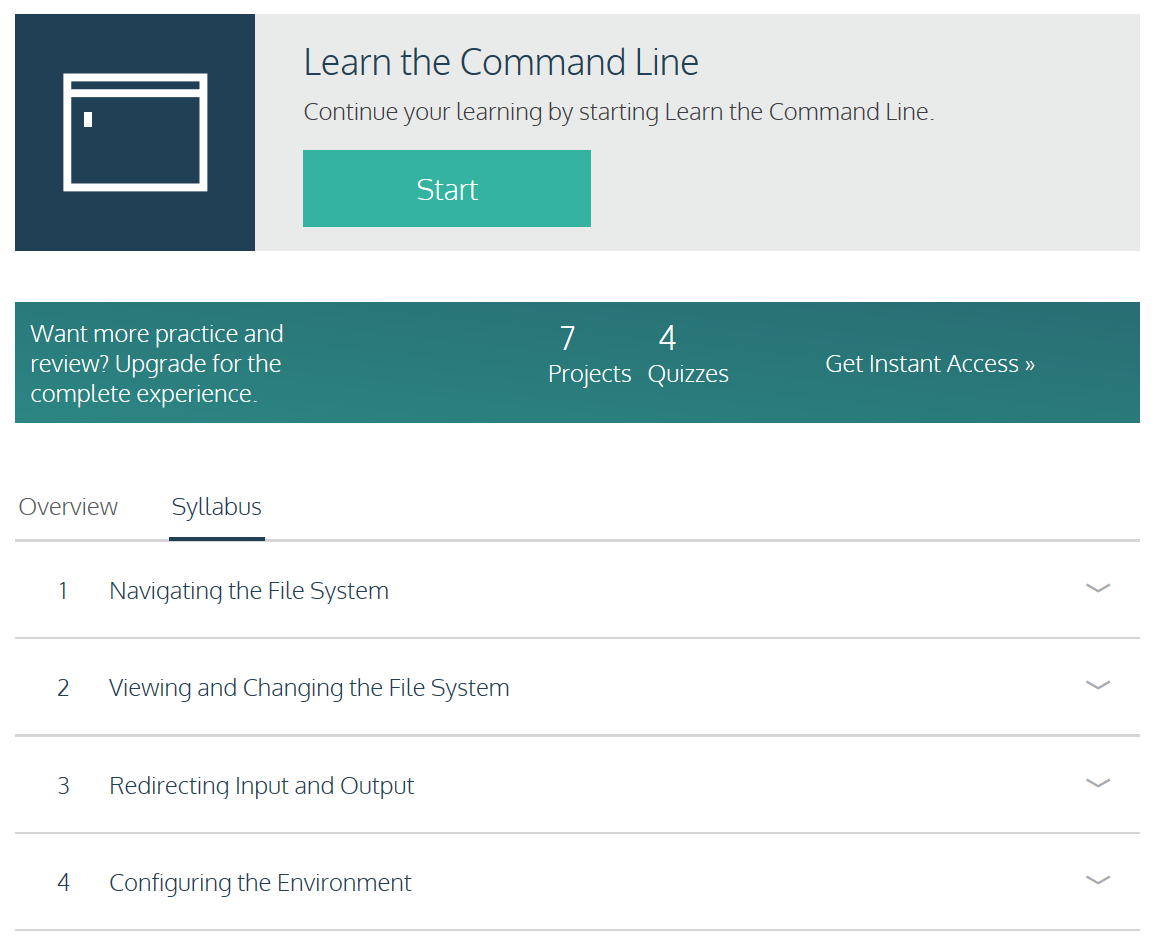 2/27/18
29